6 «А» класс2008 – 2009 учебный год
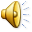 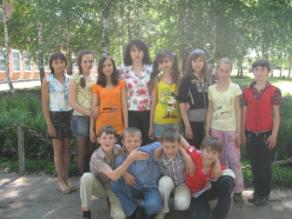 Мы - весёлый, дружный класс –
посмотрите-ка на нас!
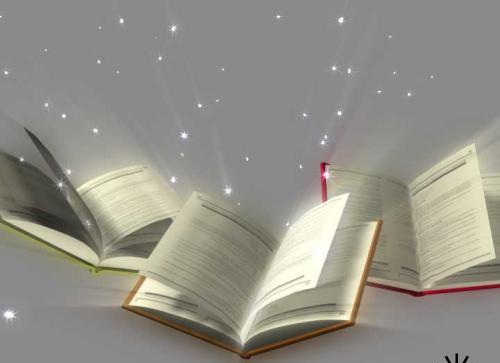 НАШИ ДОСТИЖЕНИЯ                В УЧЁБЕ
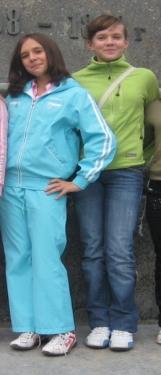 ОТЛИЧНИКИ: 
ТРУНОВА ВЛАДА  
КОМАРЕНКО АНАСТАСИЯ.
                                      ХОРОШИСТЫ: 
                                   КОЧНЕВ СЕРГЕЙ, 
                                        ЯНЕНКО НИКОЛАЙ,
                                           ЖУКОВА ЕЛИЗАВЕТА, 
                                      НИКИТИН КОНСТАНТИН, 
                                     ВОЛЬХИНА АЛИНА.
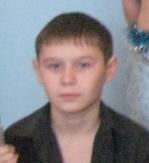 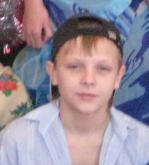 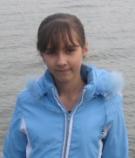 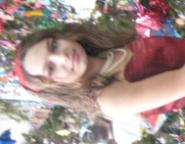 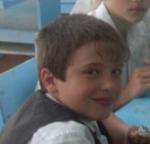 Мониторинг успеваемости 
уч-ся 6 «а» класса.
II место по качеству знаний (54 %) в среднем звене по итогам 2008-2009 уч. г.
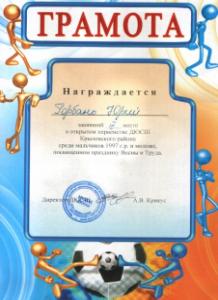 III место в чемпионате по футболу среди мальчиков 1997 г.р.
Крыловского района
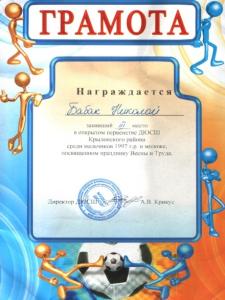 I место в соревнованиях по баскетболу 
среди мальчиков 5-7 кл.
I место в соревнованиях по баскетболу 
среди девочек 5-7 кл.
I место  В СПАРТАКИАДЕ среди 5-7 кл.
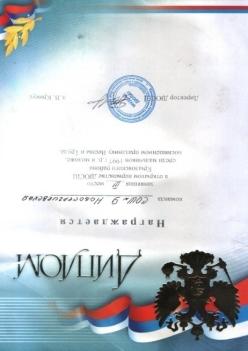 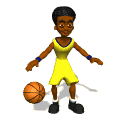 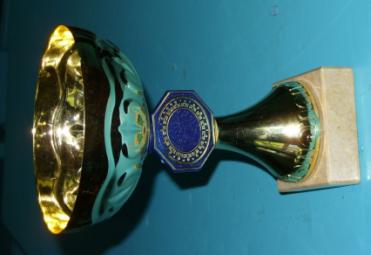 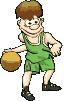 Спорт – наша жизнь и наша победа !